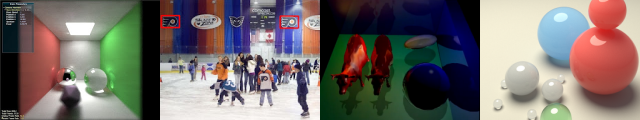 GPU Architecture Overview
Patrick Cozzi
University of Pennsylvania
CIS 565 - Fall 2012
Announcements
Project 0 due Monday 09/17
Karl’s office hours
Tuesday, 4:30-6pm
Friday, 2-5pm
Course Overview Follow-Up
Read before or after lecture?
Project vs. final project
Closed vs. open source
Feedback vs. grades
Guest lectures
[Speaker Notes: Progress - students surpass teachers.]
Acknowledgements
CPU slides – Varun Sampath, NVIDIA
GPU slides
Kayvon Fatahalian, CMU
Mike Houston, AMD
CPU and GPU Trends
FLOPS – FLoating-point OPerations per Second
GFLOPS - One billion (109) FLOPS
TFLOPS – 1,000 GFLOPS
[Speaker Notes: FLOPS are not a perfect measurement because of memory access, instruction mix, branches, law of parallelism in code, etc.  Peak FLOPS are idealistic, but not often reached in practice.]
CPU and GPU Trends
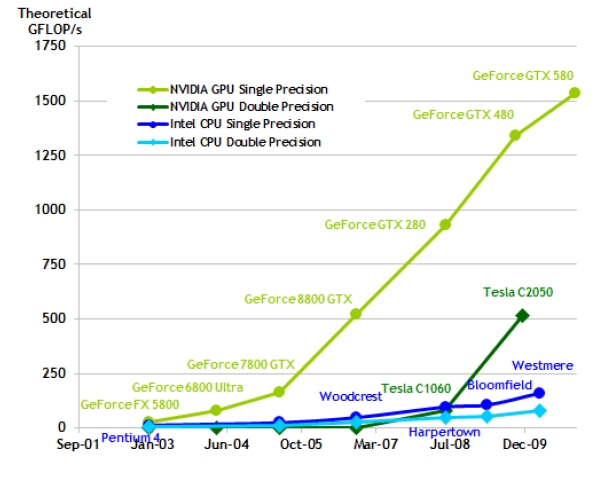 Chart from:  http://proteneer.com/blog/?p=263
[Speaker Notes: Moore’s Law – the number of transistors on a chip will double about every two year 

High FLOP per watt
High FLOP per dollar
High FLOP per mm]
CPU and GPU Trends
Compute
Intel Core i7 – 4 cores – 100 GFLOP
NVIDIA GTX280 – 240 cores – 1 TFLOP
Memory Bandwidth
System Memory – 60 GB/s
NVIDIA GT200 – 150 GB/s
Install Base
Over 200 million NVIDIA G80s shipped
CPU Review
What are the major components in a CPU die?
[Speaker Notes: Cache, branch predicator, out-of-order logic, ALUs, …]
CPU Review
Desktop Applications
Lightly threaded
Lots of branches
Lots of memory accesses
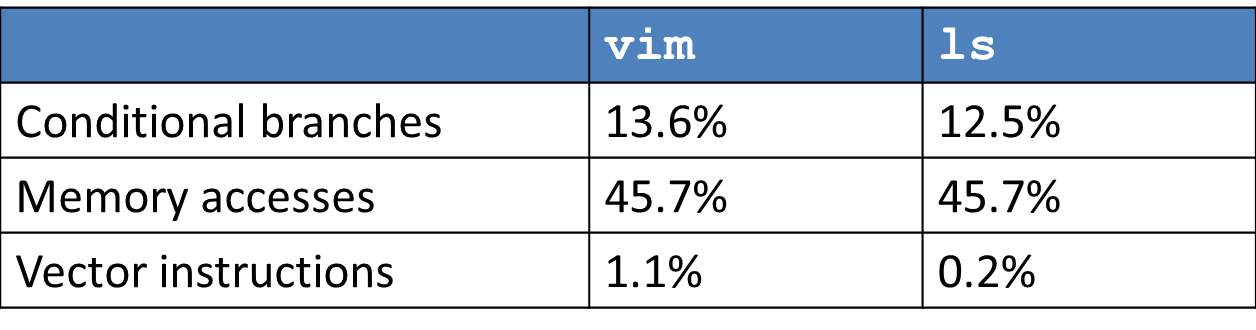 Profiled with psrun on ENIAC
Slide from Varun Sampath
[Speaker Notes: Software likes “serial,” hardware likes “parallel.”
Branch prediction accuracy
96.7% - vim
98.9% - ls]
A Simple CPU Core
+
4
PC
Register
File
I$
D$
s1
s2
d
control
Fetch  Decode  Execute  Memory  Writeback
Image: Penn CIS501
[Speaker Notes: Clocked. All of these steps occur in one clock period.
Clock period bound by datapath delay.
Bad utilization.]
Pipelining
+
4
Register
File
PC
Insn
Mem
Data
Mem
s1
s2
d
Tinsn-mem
Tregfile
TALU
Tdata-mem
Tregfile
Tsinglecycle
Image: Penn CIS501
[Speaker Notes: Capitalize on instruction-level parallelism (ILP)
+ Significantly reduced clock period
– Slight latency & area increase (pipeline latches)
? Dependent instructions
? Branches
Alleged Pipeline Lengths:
Core 2: 14 stages
Pentium 4 (Prescott): > 20 stages
Sandy Bridge: in between

Pipelining allows much higher clock speeds.

Pipeline length source: Agner Fog’s Microarchitecture Guide]
Branches
IR
Register
File
A


B




IR
O


B


IR
O

D





IR
Data
Mem
a
s1
s2
d
d
S
X
F/D
D/X
X/M
M/W
nop
???
???
jeq loop
Image: Penn CIS501
[Speaker Notes: We don’t know what instructions will execute after the branch until the branch is executed. We could either stall until it is, or “speculate” and flush on a misprediction.]
Branch Prediction
+ Modern predictors > 90% accuracy
Raise performance and energy efficiency (why?)
– Area increase
– Potential fetch stage latency increase
[Speaker Notes: 96.7% accurate on vim example
Flushing a pipeline means a waste of all executed instructions. Area increase potentially even greater for tournament predictors.]
Memory Hierarchy
Memory: the larger it gets, the slower it gets
Rough numbers:
[Speaker Notes: SRAM & DRAM latency, and DRAM bandwidth for Sandy Bridge from Lostcircuits
Flash and HDD latencies from AnandTech
Flash and HDD bandwidth from AnandTech Bench
SRAM bandwidth guesstimated.]
Caching
Keep data you need close
Exploit:
Temporal locality
Chunk just used likely to be used again soon
Spatial locality
Next chunk to use is likely close to previous
Cache Hierarchy
I$
D$
Hardware-managed
L1 Instruction/Data caches
L2 unified cache
L3 unified cache
Software-managed
Main memory
Disk
L2
Larger
Faster
L3
Main Memory
Disk
(not to scale)
[Speaker Notes: LRU-esque eviction algorithms used for caches. Could be inclusive, exclusive, or neither. OS manages virtual memory.]
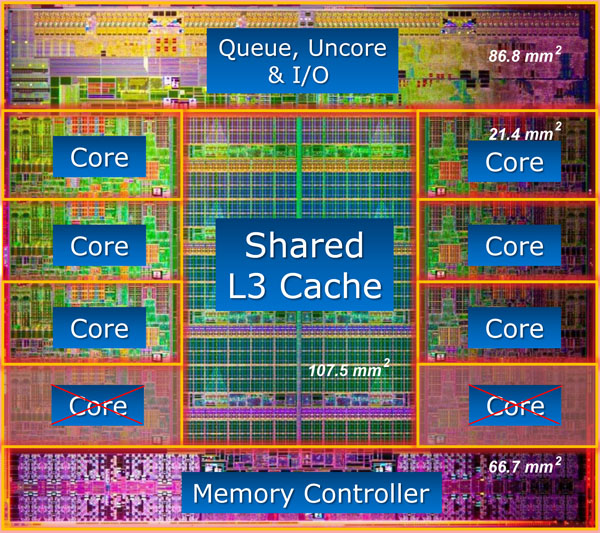 Intel Core i7 3960X – 15MB L3 (25% of die). 4-channel Memory Controller, 51.2GB/s total
Source: www.lostcircuits.com
[Speaker Notes: Look at caches – 24.7% of die is L3 cache – 15MB
32KB I$ and 32KB D$
256KB L2 per core
Memory controller – 15% of die; 4 channels, each supporting DDR3-1600  12.8GB/s]
Improving IPC
IPC (instructions/cycle) bottlenecked at 1 instruction / clock
Superscalar – increase pipeline width
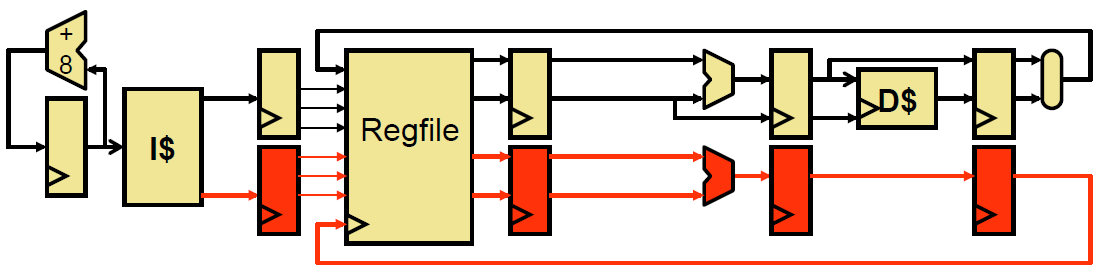 Image: Penn CIS371
[Speaker Notes: Duplicate pipeline registers, execution resources, ports]
Scheduling
Consider instructions:
xor r1,r2 -> r3 
add r3,r4 -> r4 
sub r5,r2 -> r3 
addi r3,1 -> r1
xor and add are dependent (Read-After-Write, RAW)
sub and addi are dependent (RAW)
xor and sub are not (Write-After-Write, WAW)
Register Renaming
How about this instead:
xor p1,p2 -> p6 
add p6,p4 -> p7 
sub p5,p2 -> p8 
addi p8,1 -> p9
xor and sub can now execute in parallel
Out-of-Order Execution
Reordering instructions to maximize throughput
Fetch  Decode  Rename  Dispatch  Issue  Register-Read  Execute  Memory  Writeback  Commit
Reorder Buffer (ROB)
Keeps track of status for in-flight instructions
Physical Register File (PRF)
Issue Queue/Scheduler
Chooses next instruction(s) to execute
[Speaker Notes: New pipeline. 3 Principal data structures.]
Parallelism in the CPU
Covered Instruction-Level (ILP) extraction
Superscalar
Out-of-order
Data-Level Parallelism (DLP)
Vectors
Thread-Level Parallelism (TLP)
Simultaneous Multithreading (SMT)
Multicore
Vectors Motivation
for (int i = 0; i < N; i++)
	A[i] = B[i] + C[i];
[Speaker Notes: How do we make this go fast?]
CPU Data-level Parallelism
Single Instruction Multiple Data (SIMD)
Let’s make the execution unit (ALU) really wide
Let’s make the registers really wide too

for (int i = 0; i < N; i+= 4) {
	// in parallel
	A[i] = B[i] + C[i];
	A[i+1] = B[i+1] + C[i+1];
	A[i+2] = B[i+2] + C[i+2];
	A[i+3] = B[i+3] + C[i+3];
}
Vector Operations in x86
SSE2
4-wide packed float and packed integer instructions
Intel Pentium 4 onwards
AMD Athlon 64 onwards
AVX
8-wide packed float and packed integer instructions
Intel Sandy Bridge
AMD Bulldozer
[Speaker Notes: Sandy Bridge can issue 2 AVX ops per cycle]
Thread-Level Parallelism
Thread Composition
Instruction streams
Private PC, registers, stack
Shared globals, heap
Created and destroyed by programmer
Scheduled by programmer or by OS
Simultaneous Multithreading
Instructions can be issued from multiple threads
Requires partitioning of ROB, other buffers
+ Minimal hardware duplication
+ More scheduling freedom for OoO
– Cache and execution resource contention can reduce single-threaded performance
[Speaker Notes: Register state, return stack buffer, and large page ITLB only replicated stuff: http://www.anandtech.com/show/2594/8]
Multicore
Replicate full pipeline
Sandy Bridge-E: 6 cores
+ Full cores, no resource sharing other than last-level cache
+ Easier way to take advantage of Moore’s Law
– Utilization
CPU Conclusions
CPU optimized for sequential programming
Pipelines, branch prediction, superscalar, OoO
Reduce execution time with high clock speeds and high utilization
Slow memory is a constant problem
Parallelism
Sandy Bridge-E great for 6-12 active threads
How about 12,000?
[Speaker Notes: A lot of effort put into improving IPC, and avoiding memory latencies. Attacking throughput is an entirely different game.]
How did this happen?
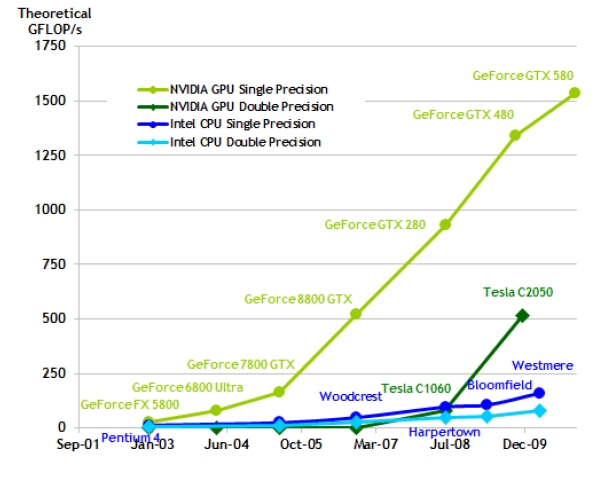 http://proteneer.com/blog/?p=263
[Speaker Notes: Can’t achieve this because real code has branches, memory access, different instruction mixes, and doesn’t have 100% occupancy.]
Graphics Workloads
Triangles/vertices and pixels/fragments
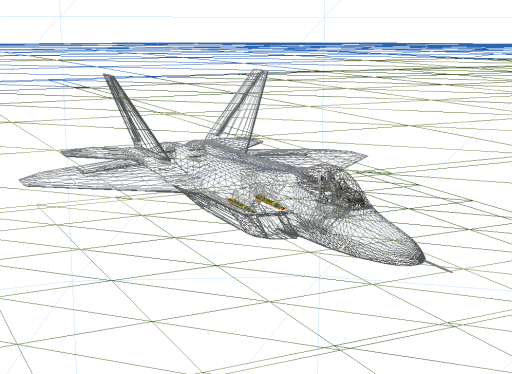 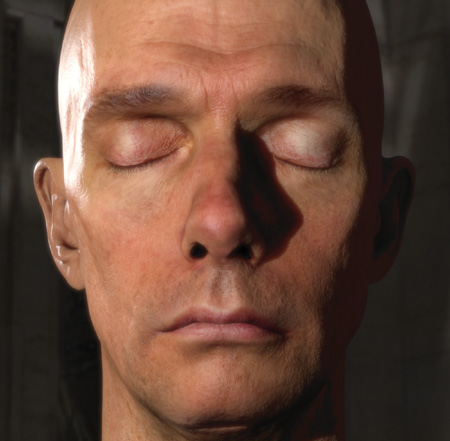 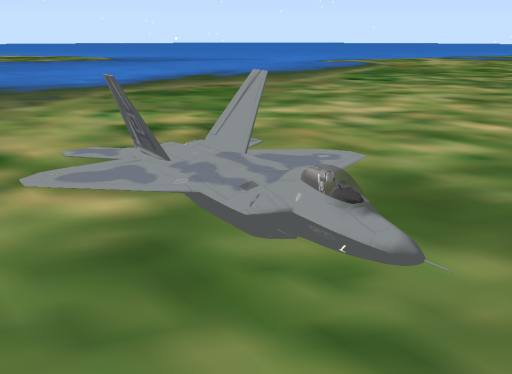 Right image from http://http.developer.nvidia.com/GPUGems3/gpugems3_ch14.html
Early 90s – Pre GPU
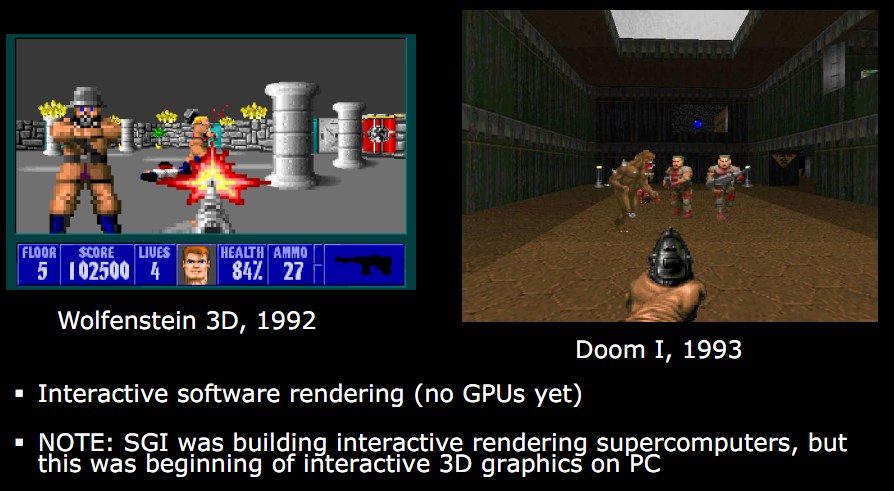 Slide from  http://s09.idav.ucdavis.edu/talks/01-BPS-SIGGRAPH09-mhouston.pdf
[Speaker Notes: Wolf 3D – 2.5D.  No ceiling and floor height changes (or textures).  No rolling walls.  No lighting.  Enemies always face viewer.  Ray casting.  Pre-computed texture coordinates.

Doom – Based on BSP tree (Bruce Naylor).  Texture mapped all surfaces.  Lighting.  Varying floor altitudes.  Rolling walls.]
Why GPUs?
Graphics workloads are embarrassingly parallel
Data-parallel
Pipeline-parallel
CPU and GPU execute in parallel
Hardware:  texture filtering, rasterization, etc.
Data Parallel
Beyond Graphics
Cloth simulation
Particle system
Matrix multiply
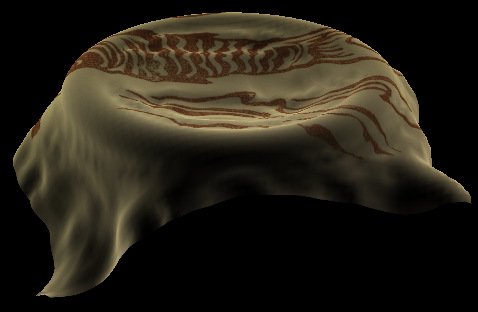 Image from:  https://plus.google.com/u/0/photos/100838748547881402137/albums/5407605084626995217/5581900335460078306
[Speaker Notes: Data Parallel – The same program running on multiple data (SPMD).

Cloth is modeled with a mass-spring-damper system obeying Hook’s Law.  The force on each mass is computed independently at each time step.

Each particle in a particle system has forces like gravity and wind.  Integrating from f = ma to position can be done independently at each time step.

Can an application have more than one type of parallelism?]
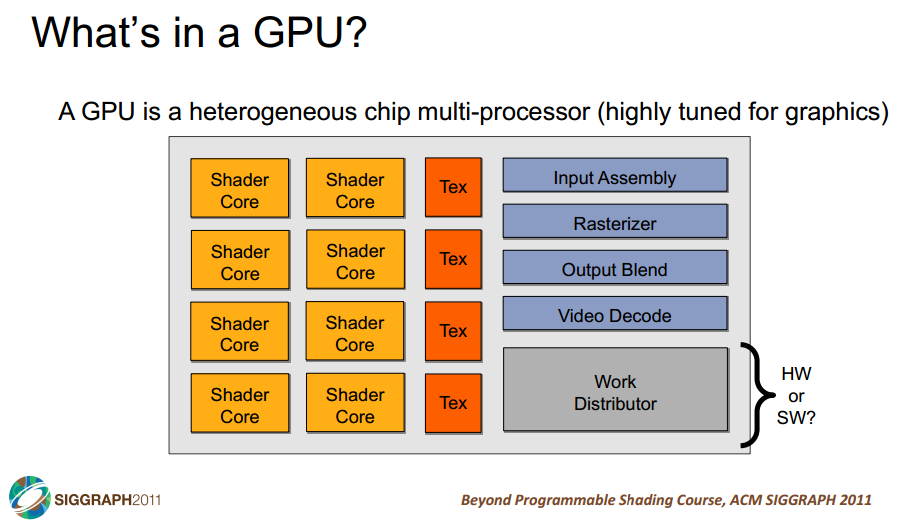 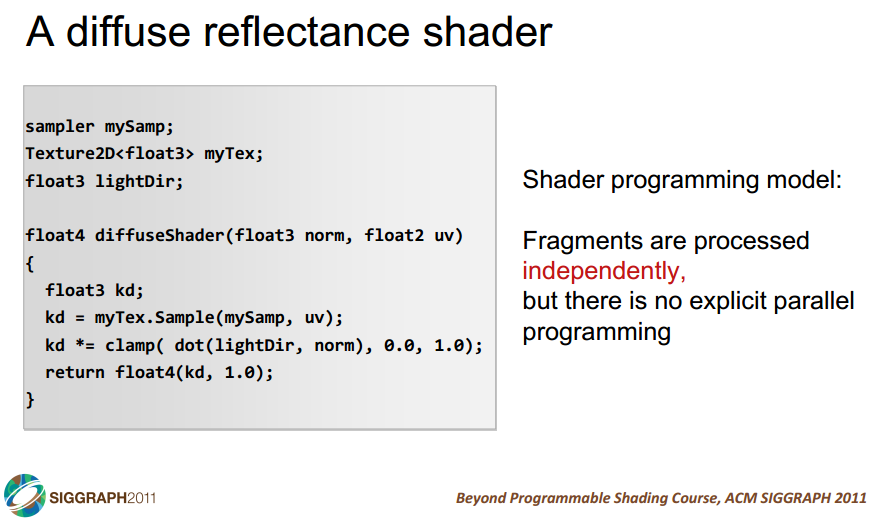 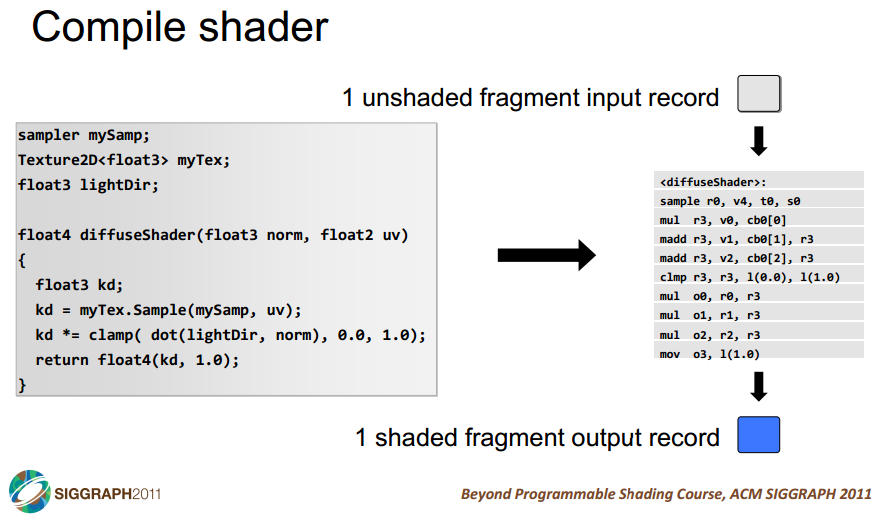 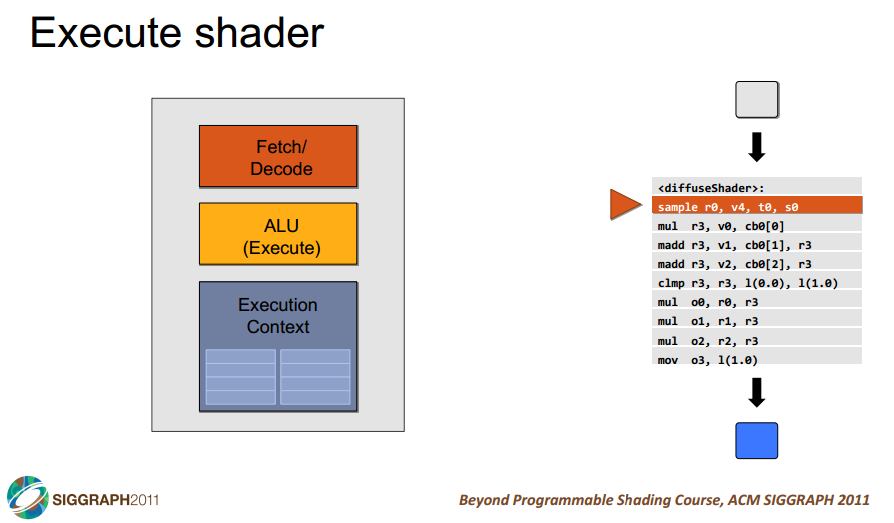 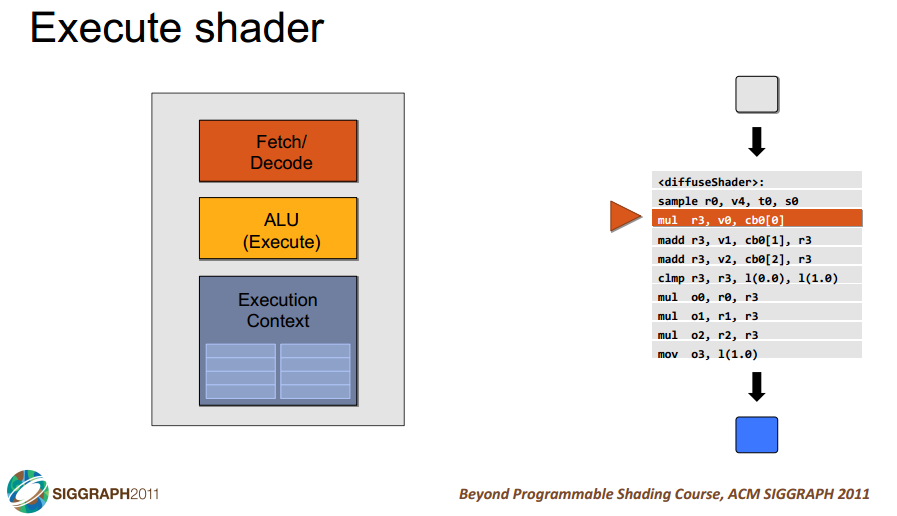 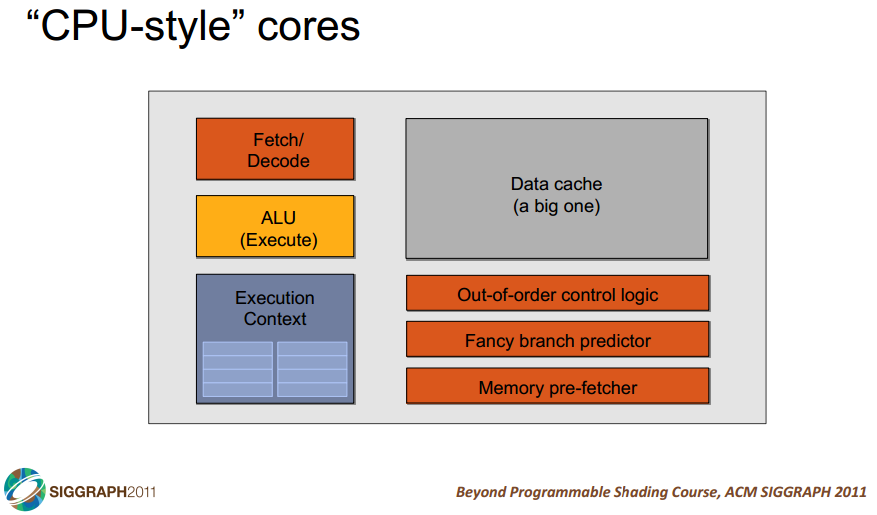 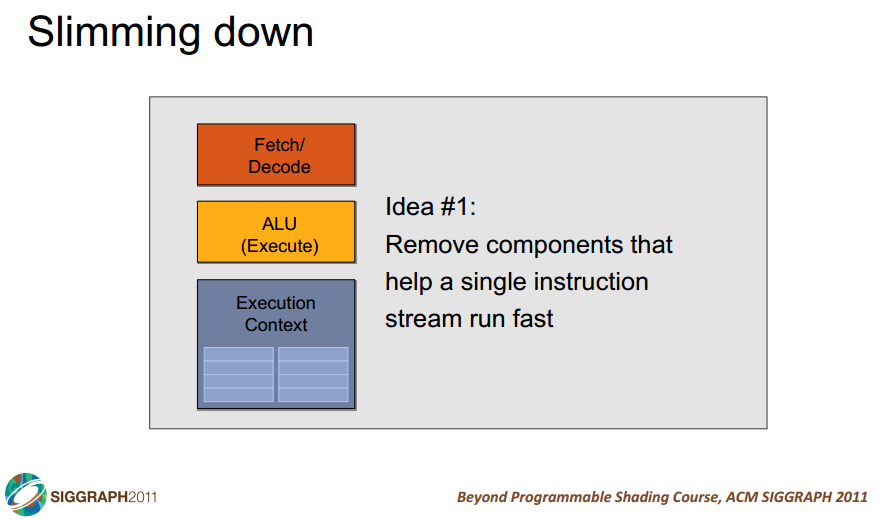 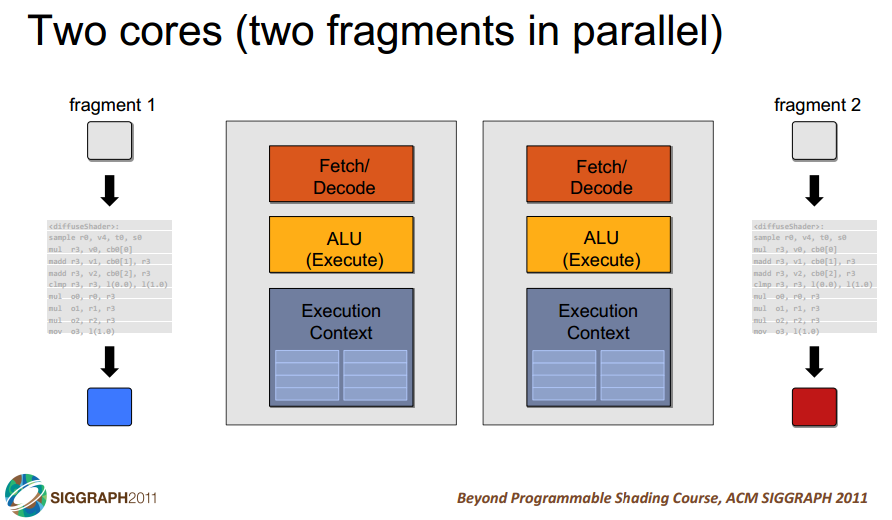 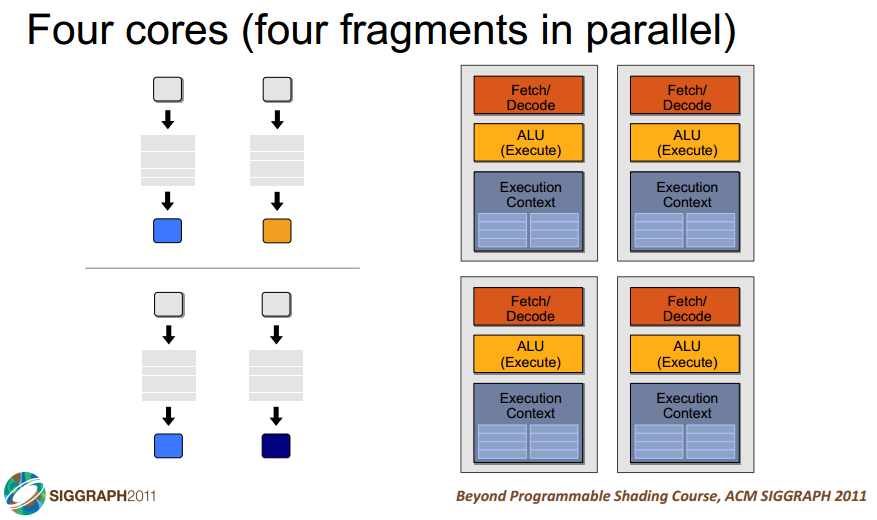 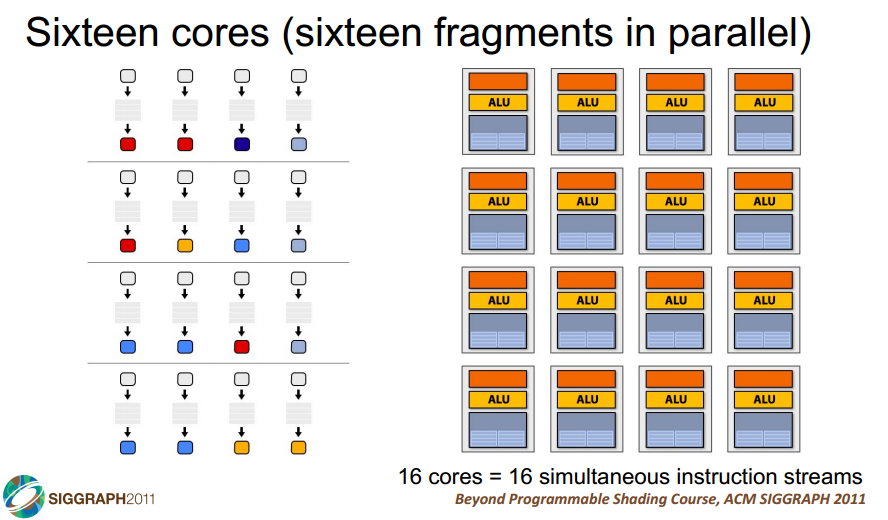 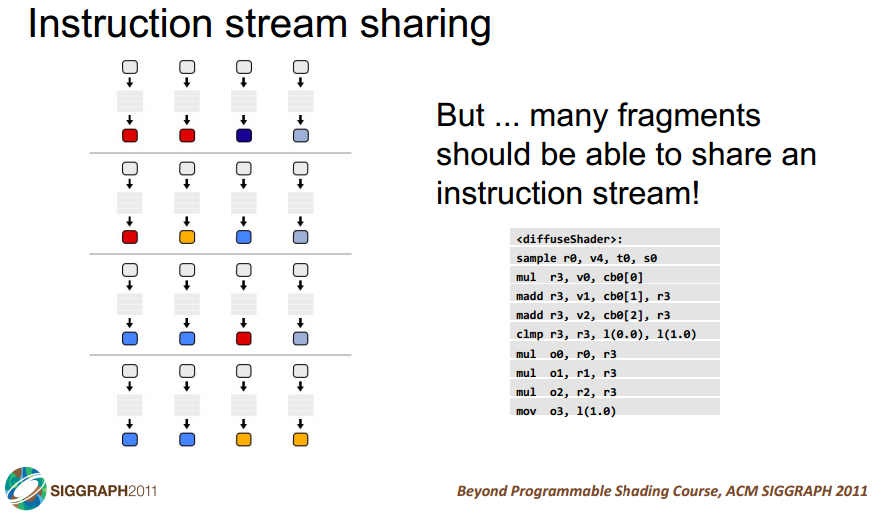 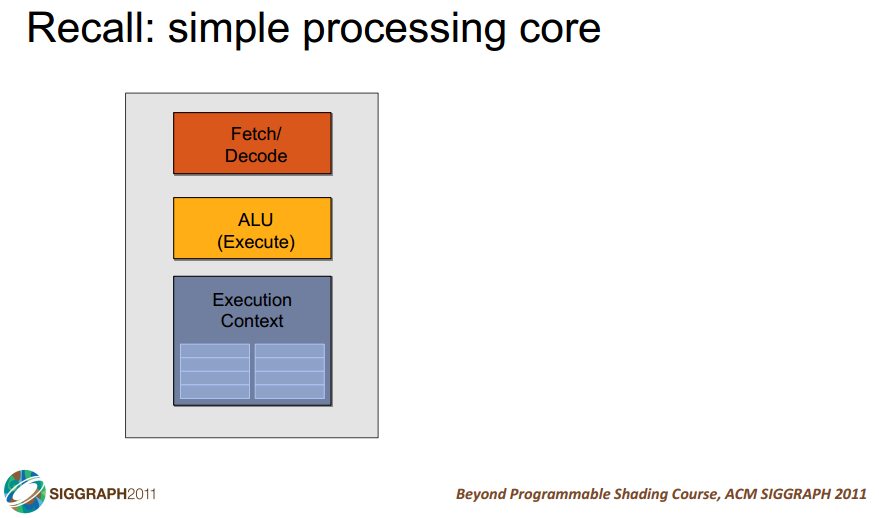 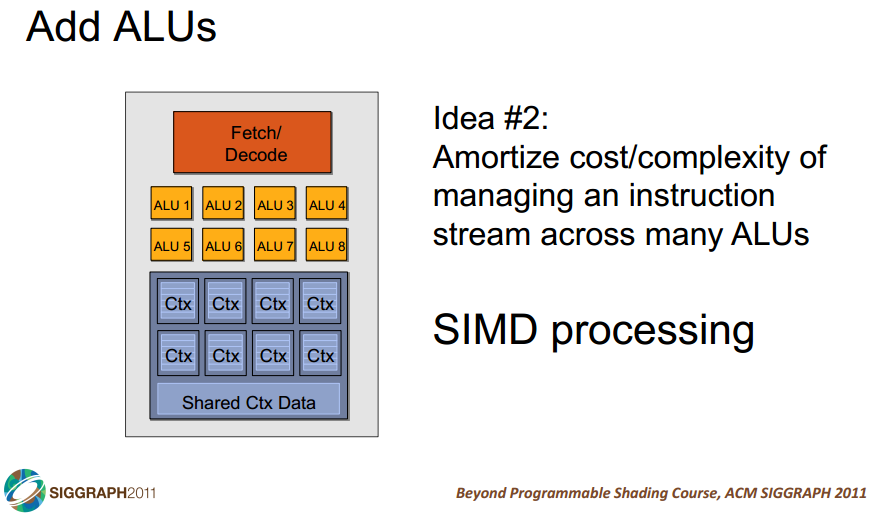 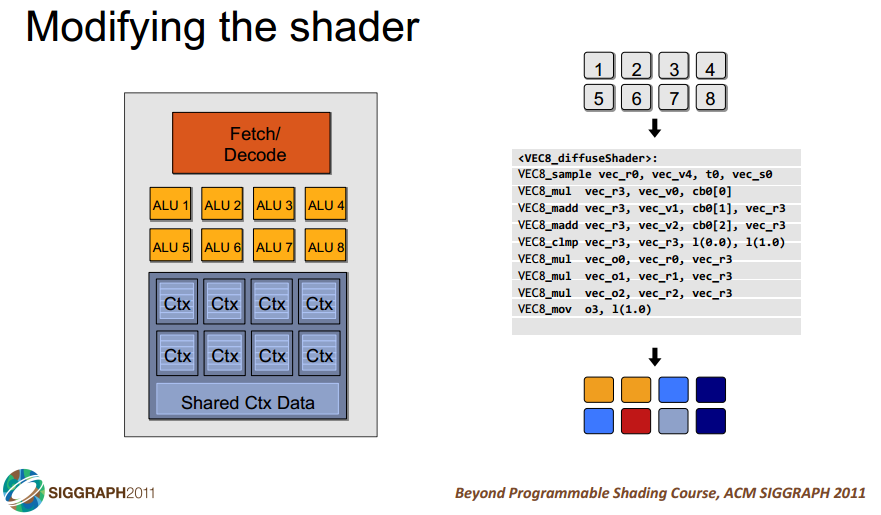 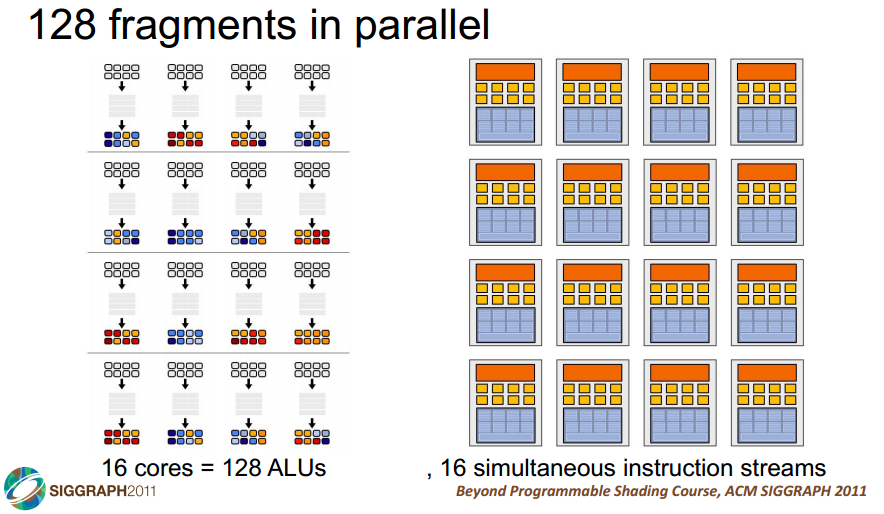 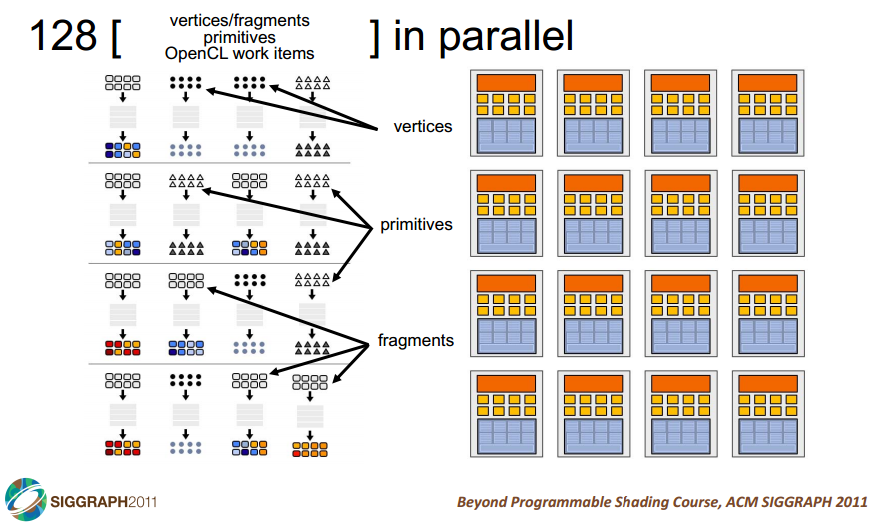 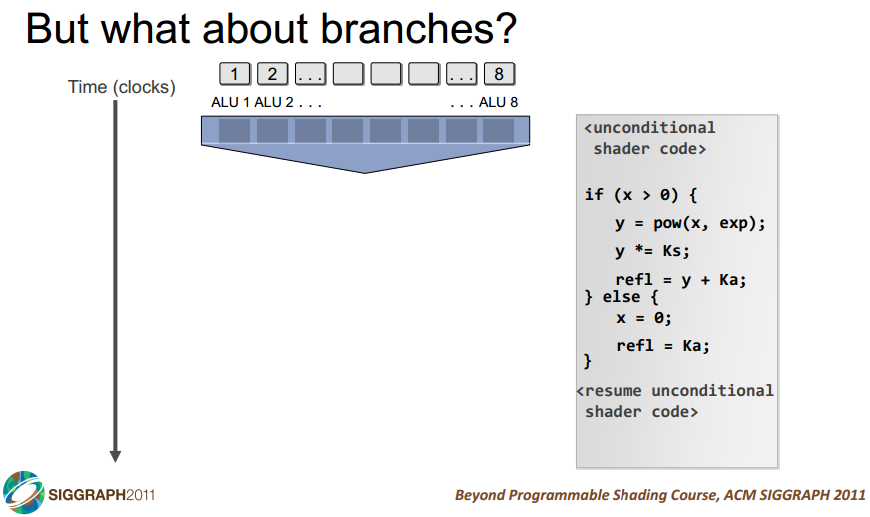 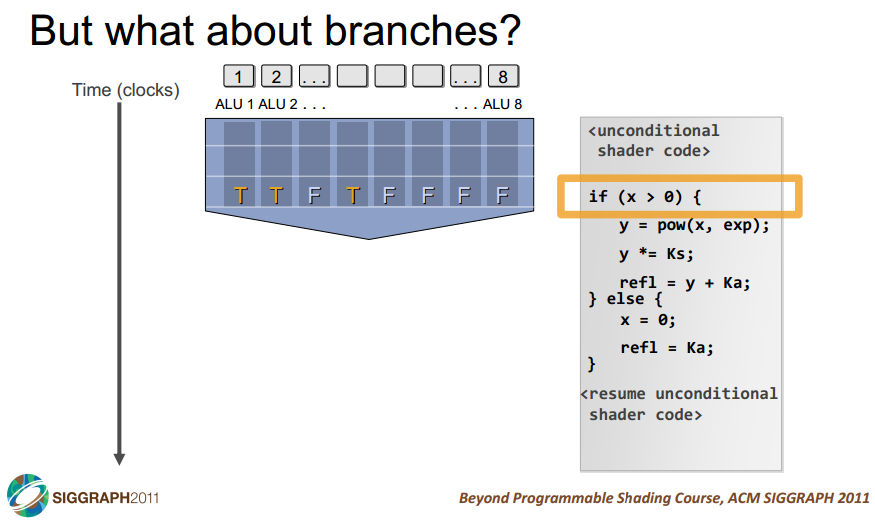 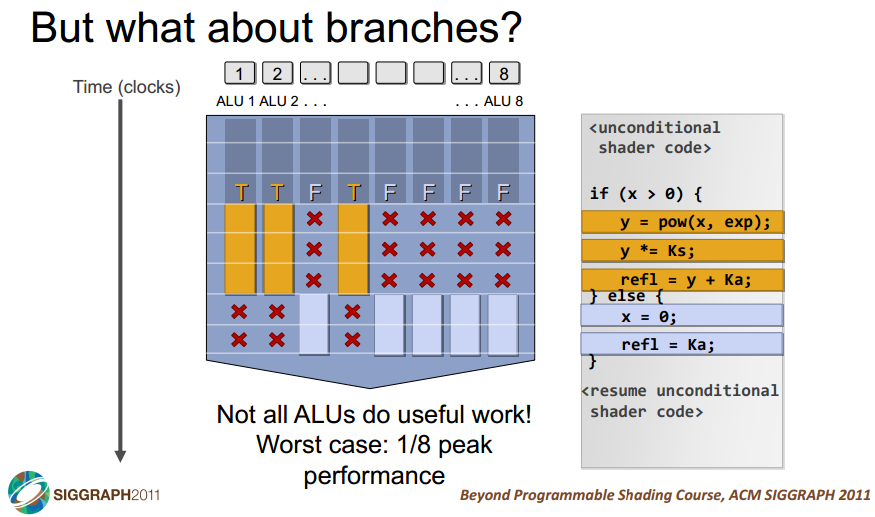 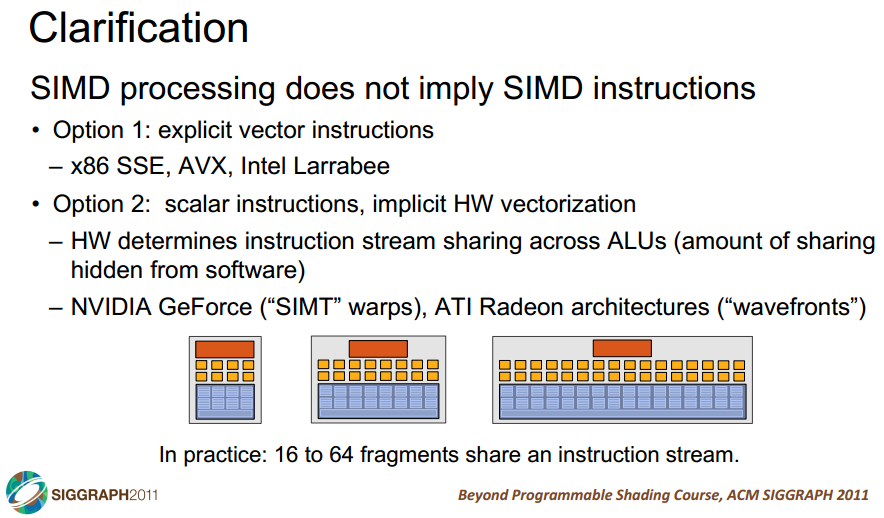 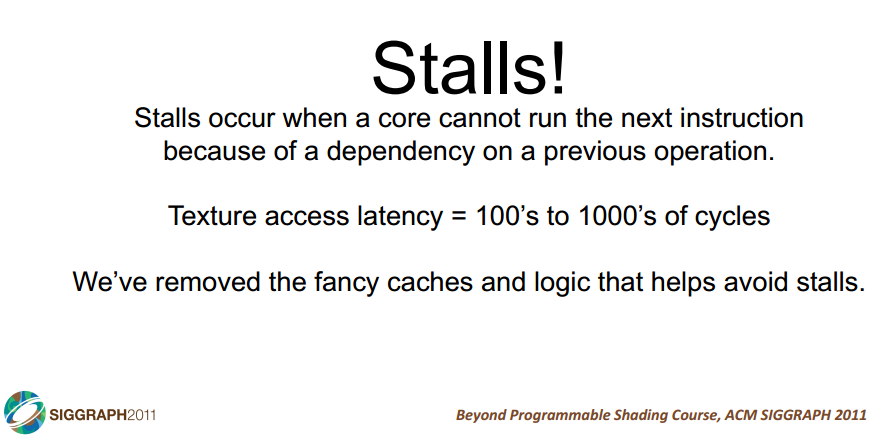 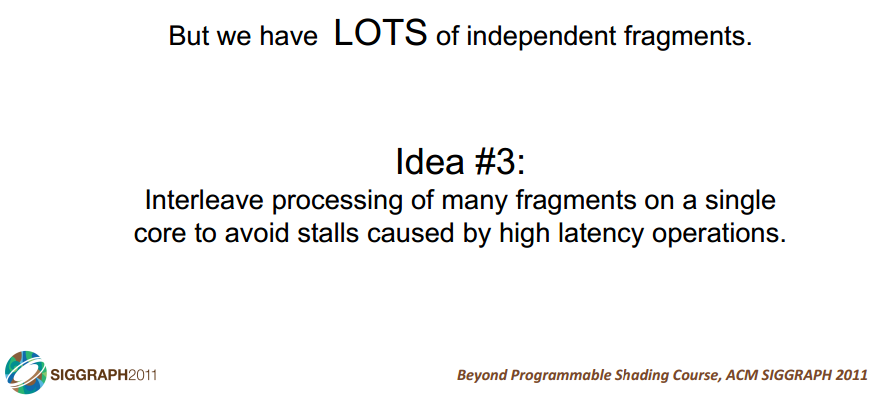 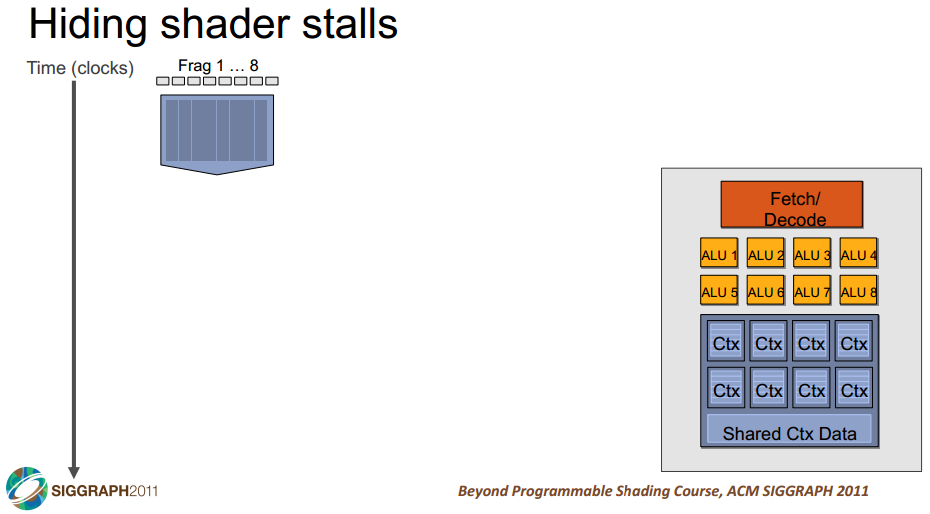 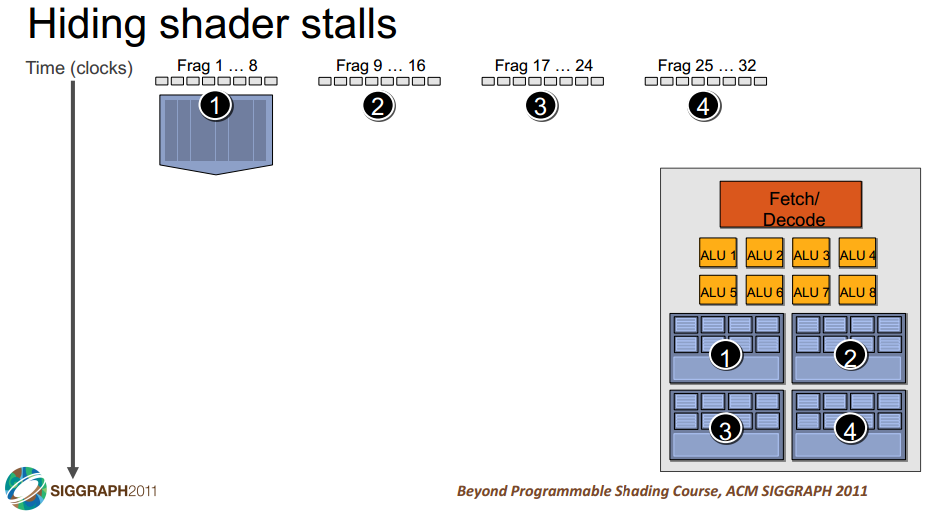 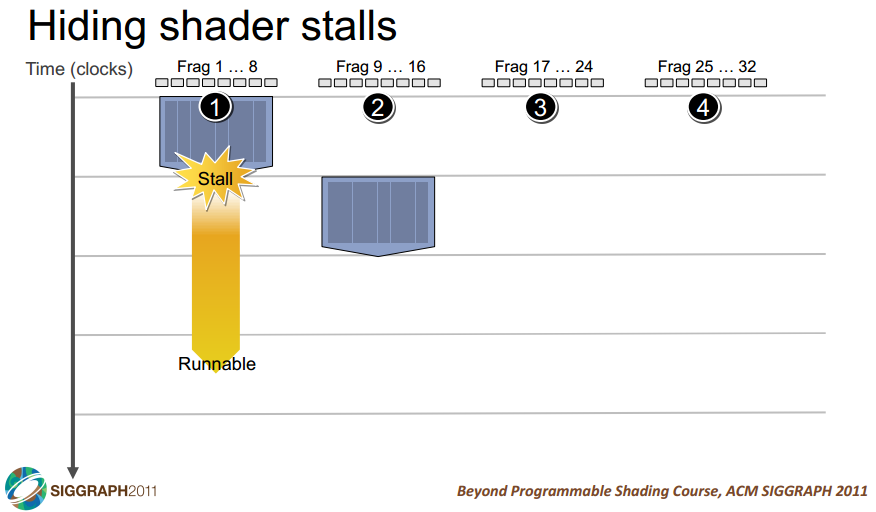 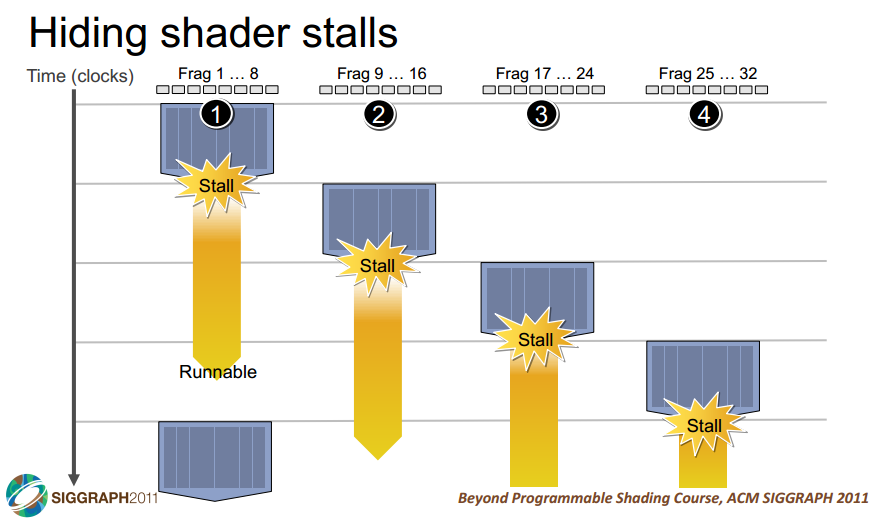 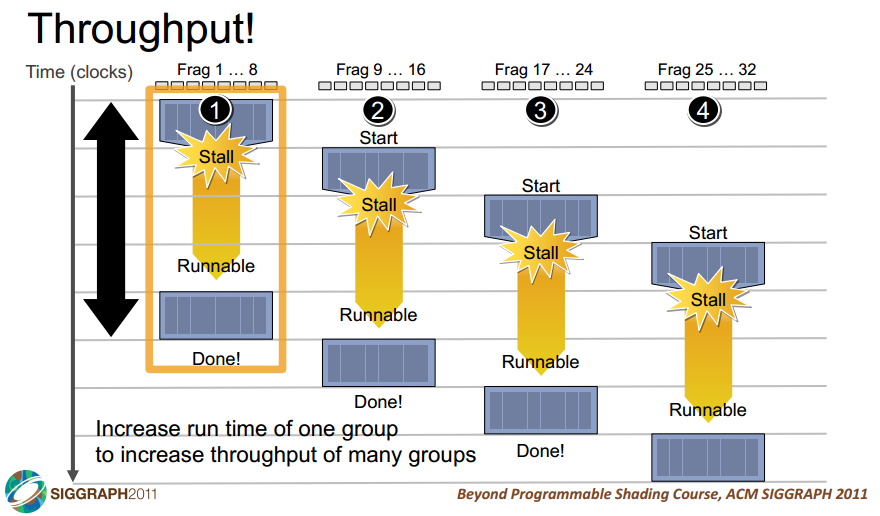 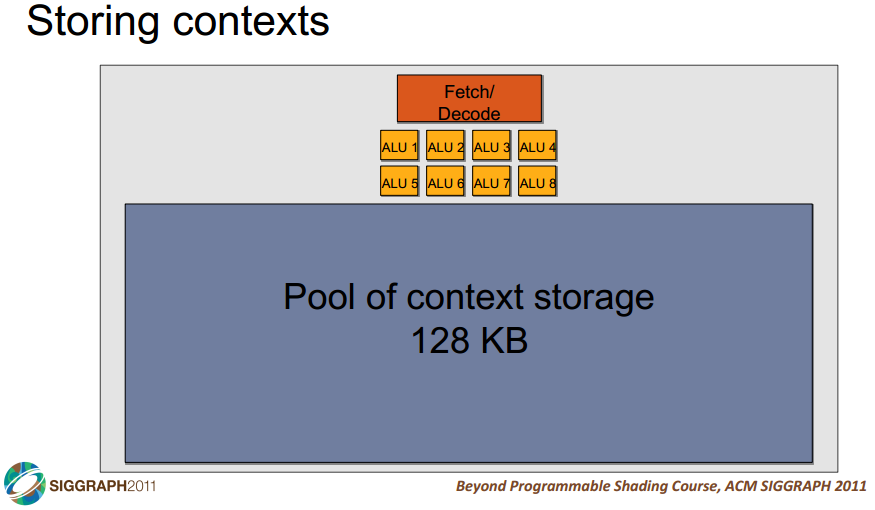 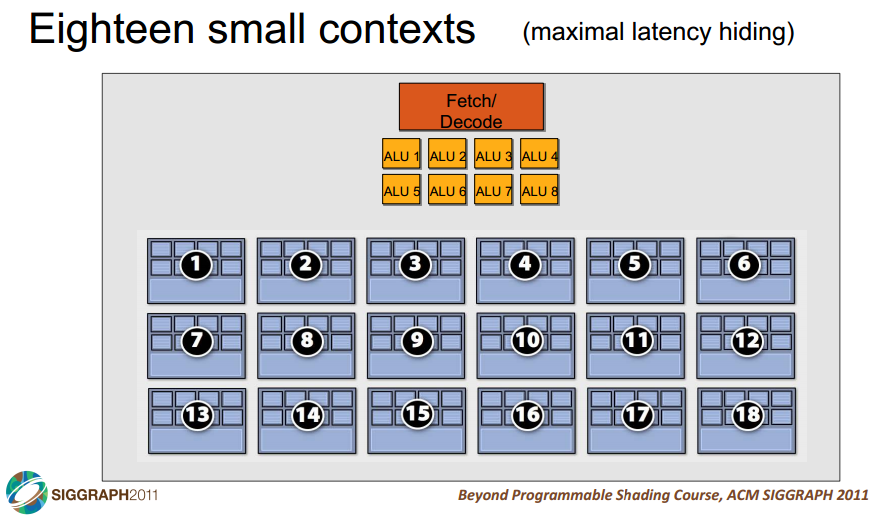 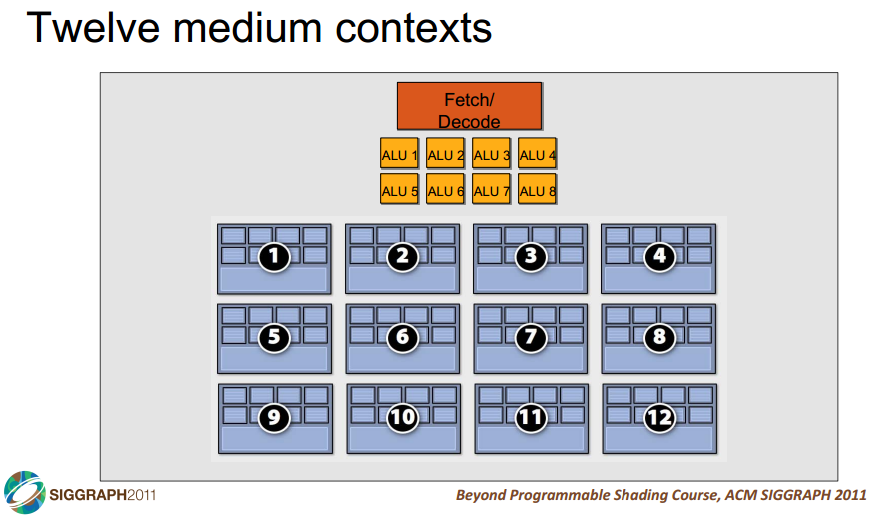 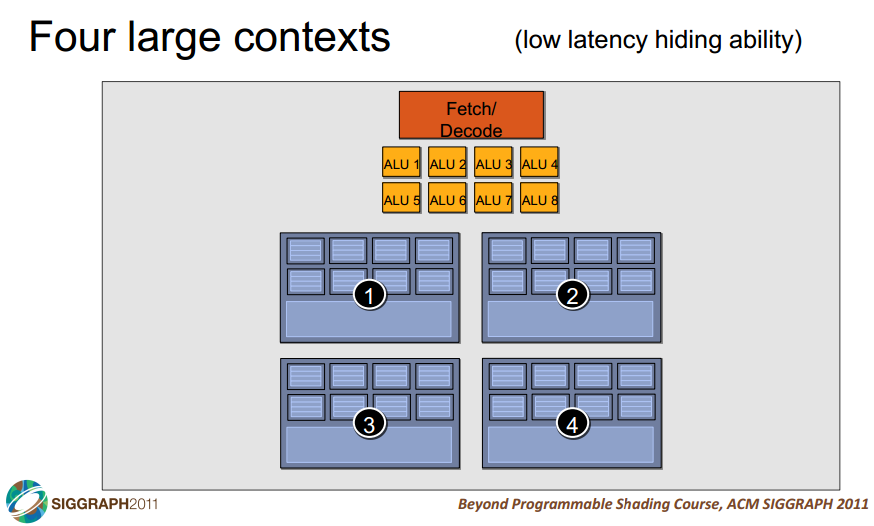 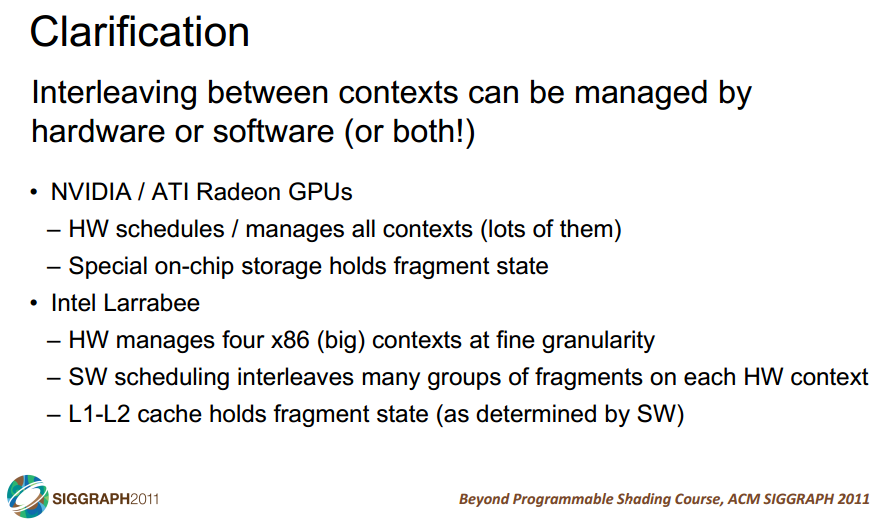 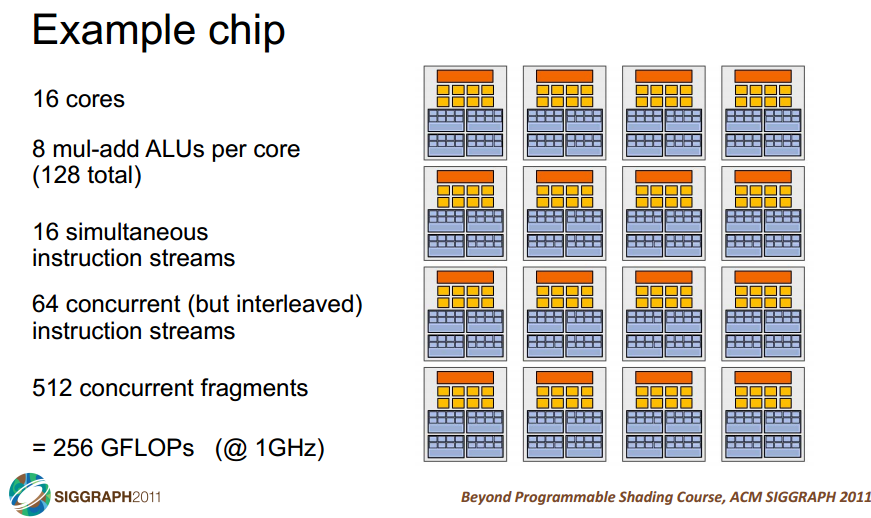 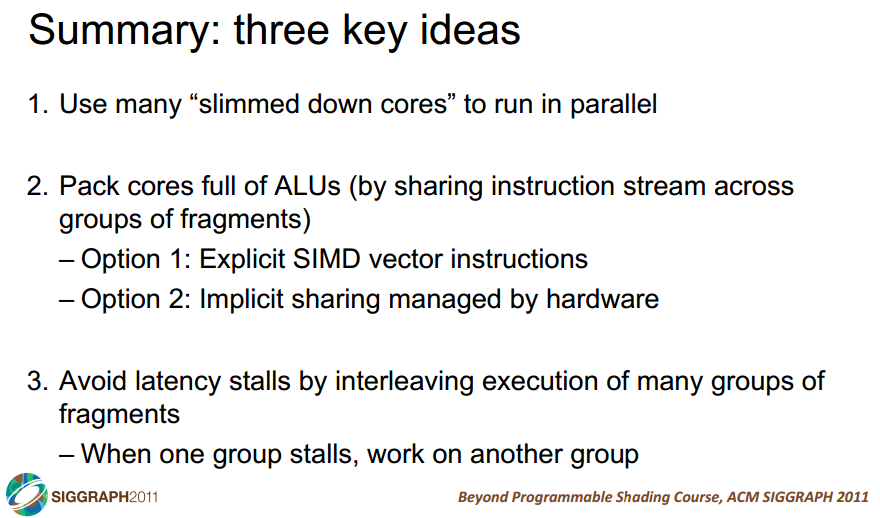 Reminders
Piazza
Signup: https://piazza.com/upenn/fall2012/cis565/

GitHub
Create an account: https://github.com/signup/free
Change it to an edu account: https://github.com/edu
Join our organization: https://github.com/CIS565-Fall-2012

No class Wednesday, 09/12